Developing Trispectrum Estimators to measure non-Gaussianity in the CMB
Dominic Galliano

Supervisors: Rob Crittenden & Kazuya Koyama
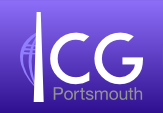 YITP, Kyoto, Monday 21st March 2011
Outline
Answer the question; “Why use the trispectrum?”

Summarise the current local gNL estimators and WMAP results of these estimators. 

Give a brief overview on building en estimator for local gNL using the fast statistic method.

Shown how we calculate the variance for estimators, and detail practical issues of doing this calculation using numerical methods for Planck. 

Give a summary of how we can use the numerical code and extend to a greater number of estimators.
Why use the trispectrum?
From a statistical perspective, why not? Thanks to Planck, we can get significant improvements on the bounds.

The set of all possible                                        contains different information to that of                                 . Introduces two new parameters, gNL and τNL.     

From a theoretical perspective, there are now early universe models which have gNL predictions which are larger than fNL:

In some local models, terms in fNL are very small or non-existant due to cancellation.  

Cosmic strings predict a stronger gNL signal than fNL due to some symmetry arguments.
Current gNL estimates
Initial work involved building estimators for gNL for local type inflation. This uses the following non-Gaussian primordial potential:


Since starting the project there have been a few estimates for the local gNL. -7.4 < gNL / 105 < 8.2         (Smidt et al. 1004.1409v2) – Not optimal-5.4 < gNL / 105 < 8.6         (Fergusson et al. 1012.6039v1) – Optimal

This term was chosen due to it’s similarity to previous work carried out on fNL.

Fergusson et al. used a mode decomposition to get WMAP result, we will use the fast statistics method. Same estimator different method of applying it to the data.
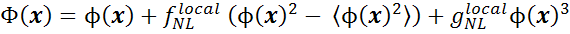 [Speaker Notes: It was chosen due to simplicity

The results could ne particularly large, but this is only start. Other type of inflation models could give larger g_NL signals. Link back to examples on the previous slide]
Building the 4 Point Function
The Fourier transform of the curvature perturbation and the 4 point expectation value is calculated. The connected term of which is:



Tτ(k1,k2,k3,k4,k12,k14) contains the term built from the first order non linear term in Φ(k).



Tg(k1,k2,k3,k4)  contain the terms built from the second order correction in Φ(k).
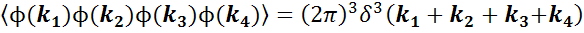 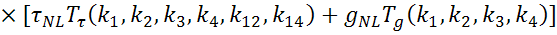 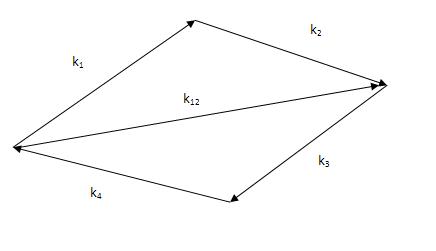 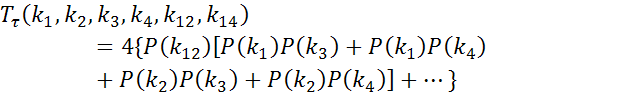 [Speaker Notes: Mention delta function ensures the shape is quadilateral.

All models split to two components

Unconnected terms, Taunl and fnl in local

Take Taunl to 0 -> Introduce concept of correlation]
Building the CMB Trispectrum
The trispectrum for the CMB is defined as follows:


This decomposition into a geometrical and physical component is possible if we assume statistical isotropy.              is known as the reduced trispectrum.

Not all combination of l’s and m’s make a trispectrum. The angular component determines what combinations are possible. 

The signal of one possible trispectrum is too small to detect, so we can’t do a direct comparison between theory and data, hence why we build an estimator to measure gNL the parameter for the non-Gaussian component.
[Speaker Notes: The geometrical component can be expressed in terms of Legendre Polynomials and Wigner 3j symbols]
The estimator
For a general case, using a matched template approach, the estimator becomes:




The variance of the trispectrum,      is made up of a largely Gaussian component, it is then decomposed to a combinations of Cl’s.

Assuming homogeneous and isotropic data this also reduced the number of l’s and m’s we sum from 8 to 4.


               depends on the values of l’s. When 2 or more l’s are identical, they weighting reflects the number of possible pairs due to Wick’s theorem.
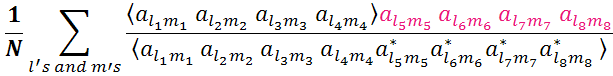 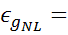 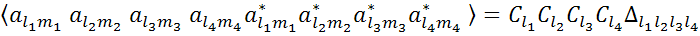 The estimator
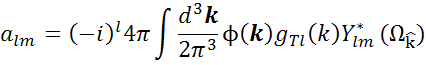 All together









The above is not practical to compute. Instead we use a fast statistic introduced by Komatsu Spergel and Wandelt ( astro-ph/0305189 ). 
This only works when                                                                            .
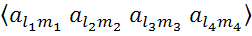 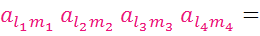 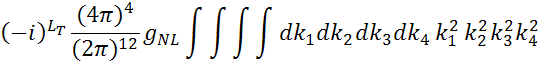 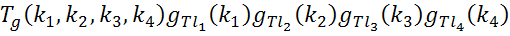 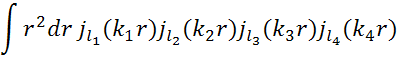 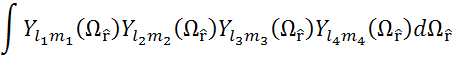 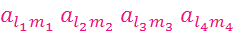 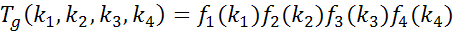 Fast Statistics
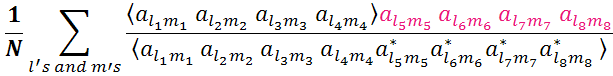 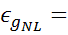 We introduce some CMB maps defined as follows:





The estimator is now simply a product of maps:



The estimator is only optimal when used on ideal data. Otherwise correction terms need to be introduced.
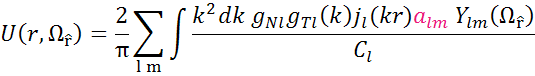 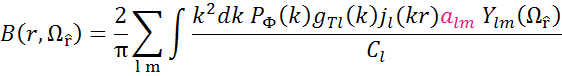 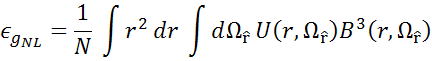 The Optimal Estimator
Creminelli et al. (JCAP 05 (2006) 04) introduced a linear term to correct for anisotropic noise for the bipectrum estimator. 

This linear correction term can also be derived by deriving the estimator from the Edgeworth expansion of the probability distribution function of the alm’s. This work for small levels of non-Gaussianity:



This gives:


Here
Normalisation
Going back to the derivation of the estimator, it is possible to show that the Signal to Noise is proportional to the normalisation.




The trispectrum is then split into it’s angular dependence and the reduced trispectrum:


Here the angular component now depends on L. It is made up of
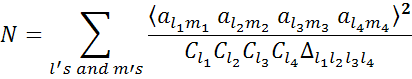 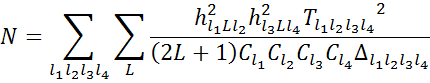 [Speaker Notes: Deriving this term we can see how strong the signal is going to be. Any noise arising here comes from the fact we’re estimating from a sample of the data. This is the optimal bound at 1 σ significance.

It’s not instrumentation noise, this is accounted later. For now assume the instrumentation is perfect.

The angular component ensures wht trispectra are possible and add geometrical weighting.

Physics is contain within T]
Signal to Noise
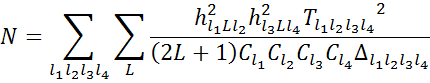 All the physics is contained in              . For the local model: 


Where the functions are defined:


The range of the l summation depends on which instrument is used. For WMAP, l is summed to a maximum of 500. With Planck it is hoped to reach 1500. The larger the range of l, the more trispectra you have, the stronger the signal will be.

Current variance on our Estimator, using WMAP on our local gNL is:                                       ΔgNL =3.92 x 105   

Of same order as          ΔgNL = 5.35 x 105  (Fergusson et al.)
[Speaker Notes: As the physics is in the term T, the numerical code we’ve developed can be used for any trispectrum estimator.]
Adding this up….
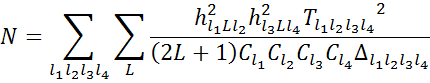 CMB Fast is used to generate bessel and transfer functions. These functions are then used to calculate          and         .

These are combined to               . All these integral step sizes, and the range of the k integral have been tested for convergence and optimisation.

New code for generating the Wigner-3j symbols has been written.

New loops for summing all the l’s and L have been developed to take into account any symmetries we can use from l-space. It has been tested against some analytical result for low l using Sach’s Wolfe approximations.

The code can run on a dual core processor for an lmax of about 500. As it scales at about l5 , a super computer is required. SCIAMA has just been installed in Portsmouth. SCIAMA has 1008 cores.  

The code is currently being rewritten and tested using OpenMPI to run on SCIAMA.
Signal to Noise
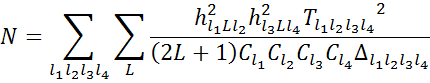 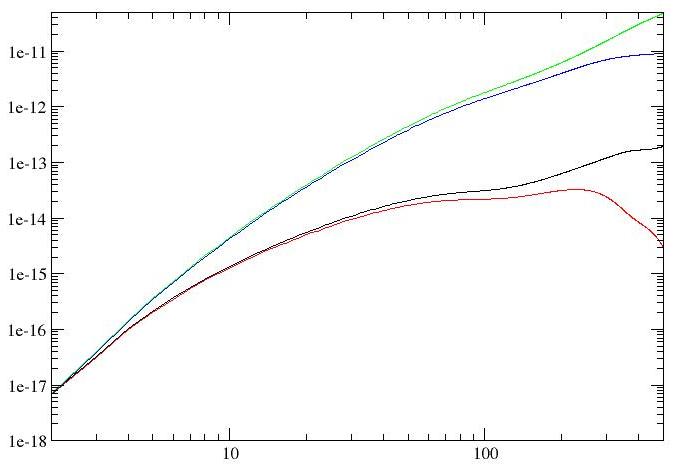 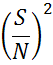 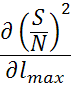 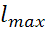 Future Work
Finish off technical bugs on SCIAMA and generate the variance for the gNL local estimator for Planck. (Back of the envelopes calculations suggest an order of magnitutde improvement)

Analyse WMAP data and generate a gNL local estimate using Fast Statistic Maps and compare against Fergusson et al.’s mode decomposition estimate.

Correlate different local trispectrum estimators, such as one for τNL and the connected terms.  

Calculate the variance for other current gNL estimators, such as Shuntaro’s and Kazuya’s estimator for an equilateral gNL.  This estimator correlates with DBI inflation prediction. 

Start work correlating estimators from different theories, such as the local gNL estimator and the equilateral gNL estimator..

Correlation functions:
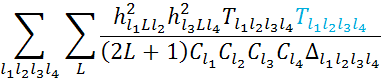 Conclusions
I have justified the use of analysis of trispectrum in the CMB to constrain early universe theories.

Summarised the current local gNL estimators and results of these estimators. 

Given a brief overview on how we can build en estimator for gNL using the fast statistic method.

Shown how we calculate the variance for estimators, and mentioned the practical issues when doing this calculation using numerical methods. 

Given a summary of how we can use the numerical code we have to extend to give a greater number of results.